Light
Natural or Man-made
1.
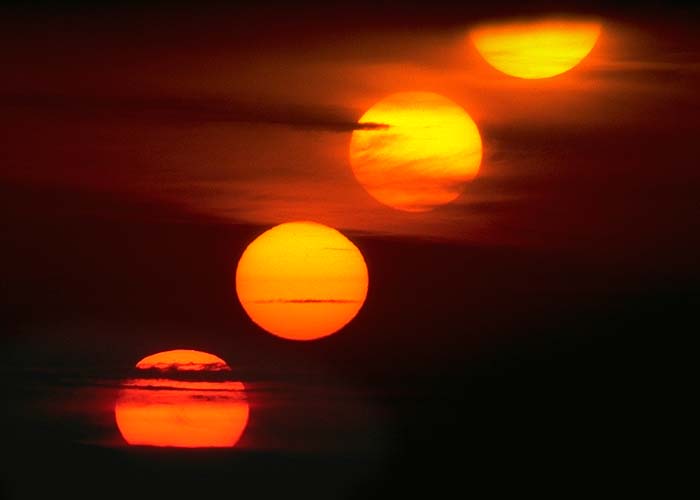 2.
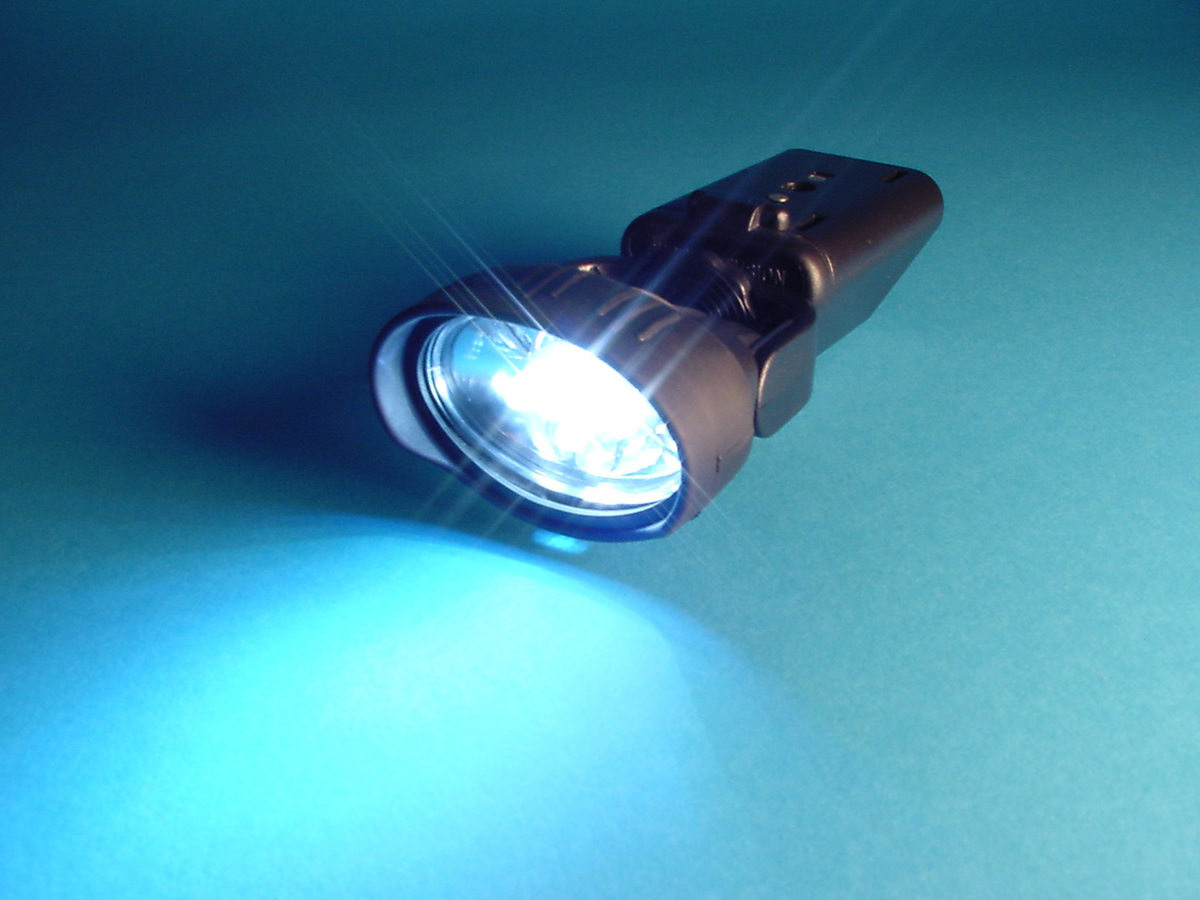 3.
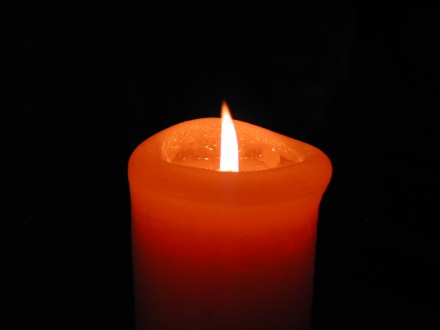 4.
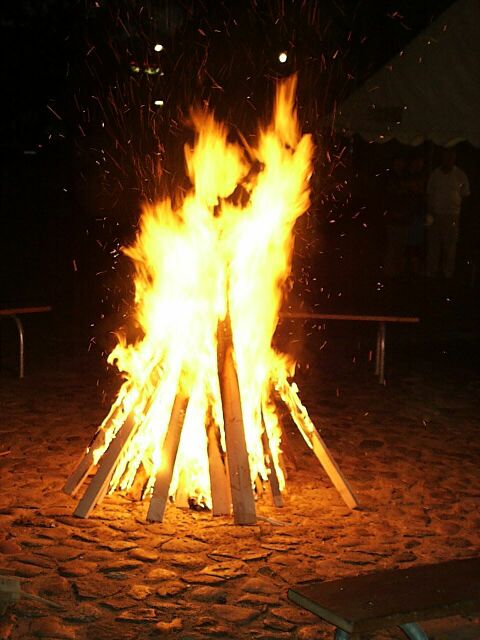 5.
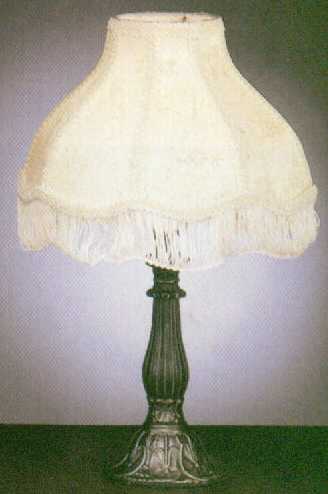 6.
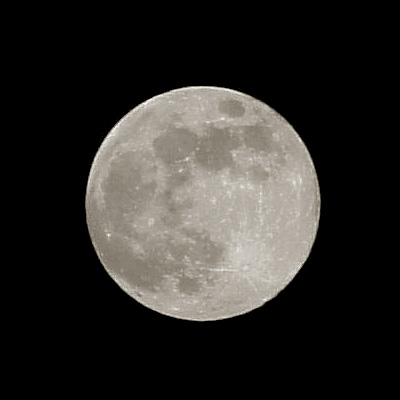